Thursday School VisitsEDUC 315/321
Active Engagement
build relationships
monitor student progress
monitor student behaviour
identify and work with individual students
work with small groups
Focused Observations
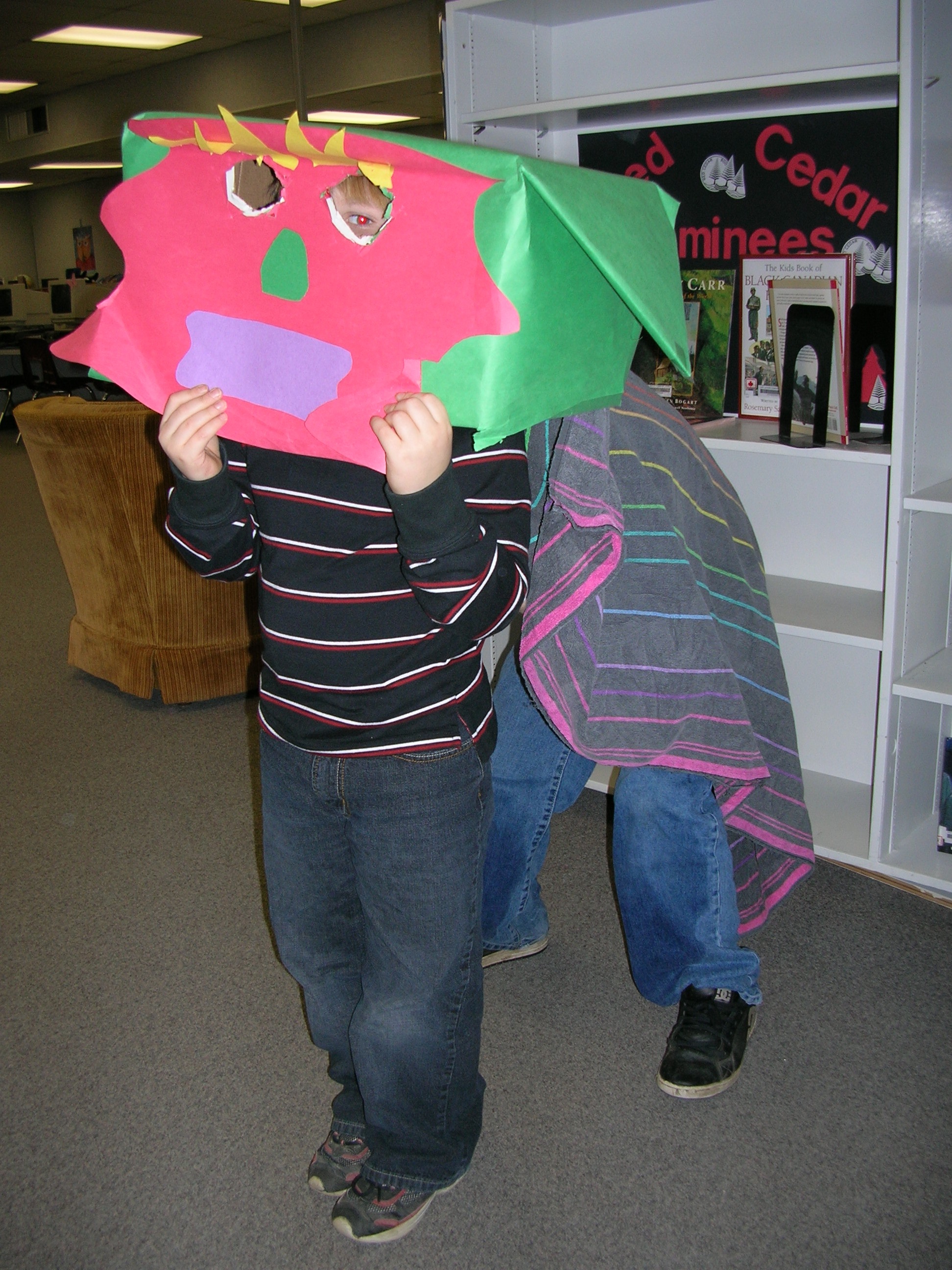 classroom procedures
classroom rules
classroom set-up
techniques for re-directing 
    students
techniques for encouraging students
logical consequences for behaviour
Preparation
Before and after school:
look at resources
look at field trip opportunities
offer to prepare lesson materials, photocopy, create displays of student work